Edge himmel park
ADE CSI Site Visit 
March 3, 2022
Meeting Participants: Rob Pecharich, Anne Ortiz, Irma Ojeda
Mission and Vision
Data Presentation
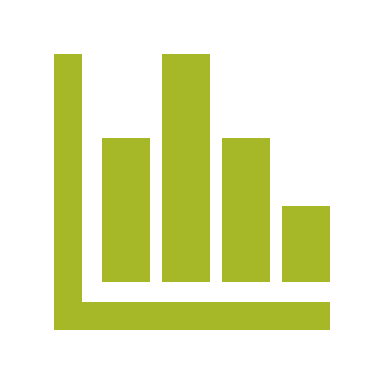 Attendance and Grad Rate (if applicable)
Supports/Implications
Data
Attendance:
MTSS Tier 2/3 Interventions
Home Visits

Grad Rate:
On Track Monitoring
WINS Skill Recovery
Extended Day/Support Person Meeting
Attendance
Average daily attendance: 67.5% Q1, 63.7% Q2 (approximately 5% of absences COVID related)
% chronically absent or on-track to be chronically absent:  95% (defined as absent 10% or more of enrolled days)

Projected Graduation Rate
4-Year 2022 Grad Rate: 4/39 = 10% on track or graduates
5-Year Grad Rate: 8/40= 20% on track or graduated
Absence data
Withdrawal data
W11/21
Moved out of state	3
W4/W41/W5
Work		15
Mental Health	5
Antimask		1
Other/Unknown	4
W7
Graduates		4
W9
Home School		1
*any other data your school values 
A-F Letter Grade Credits Earned
Quarter 2 FY22 51/110, 46% earned 1.00 or more credits, on track to earn 4+ credits in school year
On Track (all cohorts)
9 On Track as of 10/26/2021 (2 Cohort 2020, 3 Cohort 2021, 4 Cohort 2022)
2 On Track as of 02/08/2022 (1 Cohort 2020, 1 Cohort 2022, others from Q1 withdrew)
Credit deficiencies at Q1
Average all cohorts 5.75 credits behind
Cohorts 2019, 2020, 2021 – 7.4 credits behind / Cohort 2022 – 7.2 credits behind
Student with transportation barriers
Students who have work/sibling care
Students experiencing trauma and mental health issues
Students without adult support persons – 12 of 106 as of 02/15/22
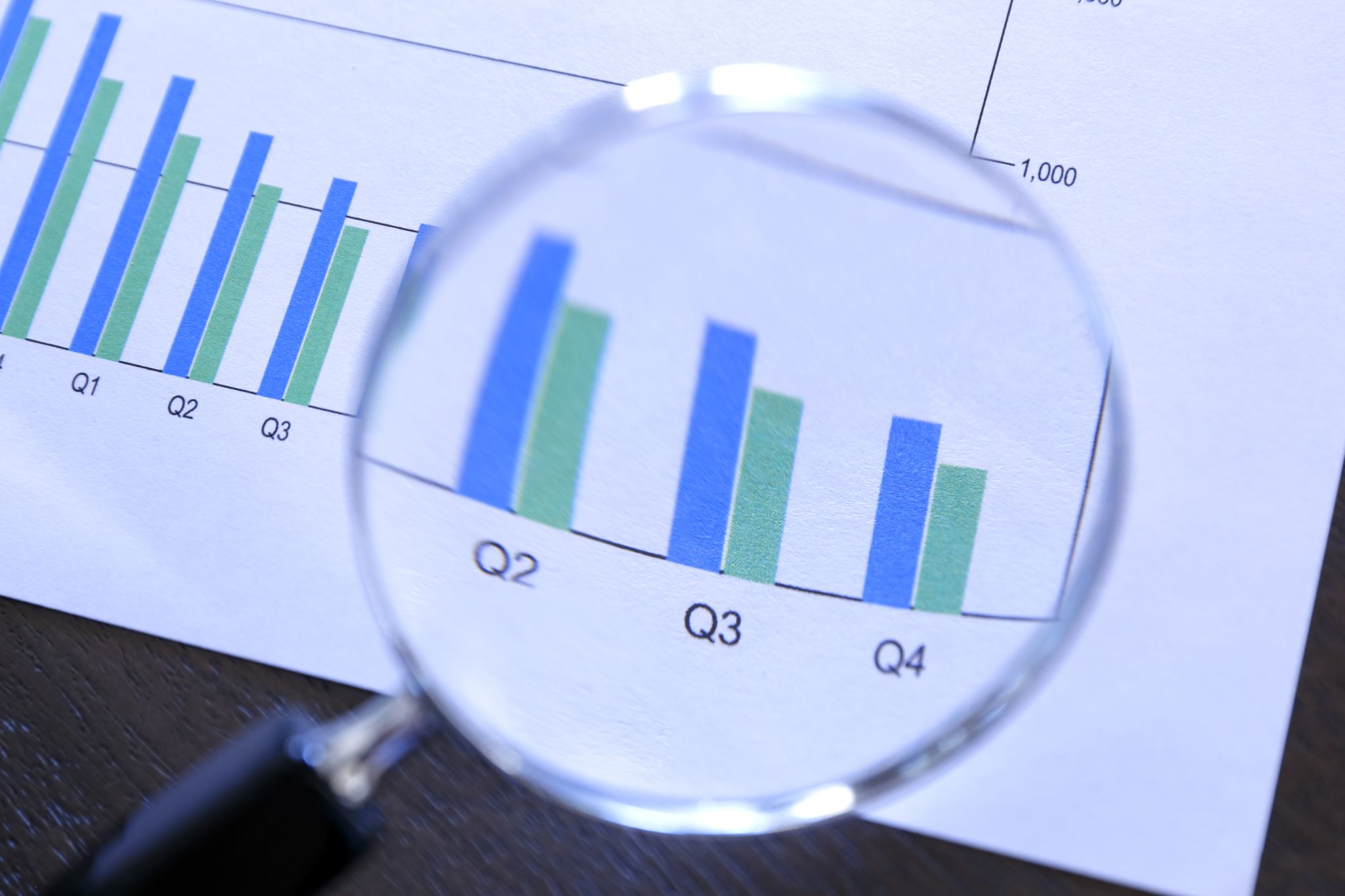 Benchmark Assessment Data
Summary of Data | Implications and Next Steps
[Speaker Notes: Recs: Look at grade level results and by sub-group]
Galileo Benchmark Data February 2022
Galileo Benchmark Data
Benchmarks are completed in sequence with coursework Pre, Mid and Post tests based on course completion in a self-paced model. (Tests are not taken at standard quarter/semester intervals)
Benchmark Data/Implications Q2 Notes
IXL Data implications
MTSS Tier identification for WINS support
IXL Logins provided at Support Person Teacher Conference
IXL growth as a function of skills proficient, every 20 skills = 1 grade level of growth
Galileo Data Implications
Standards analysis for Instruction and Curriculum revision
Projection for State Assessment proficiency
ACT Prep Classes for test taking and content proficiency
18 FAY 11th graders (10 of 18 are Hispanic and 11 of 18 are Economically Disadvantaged)
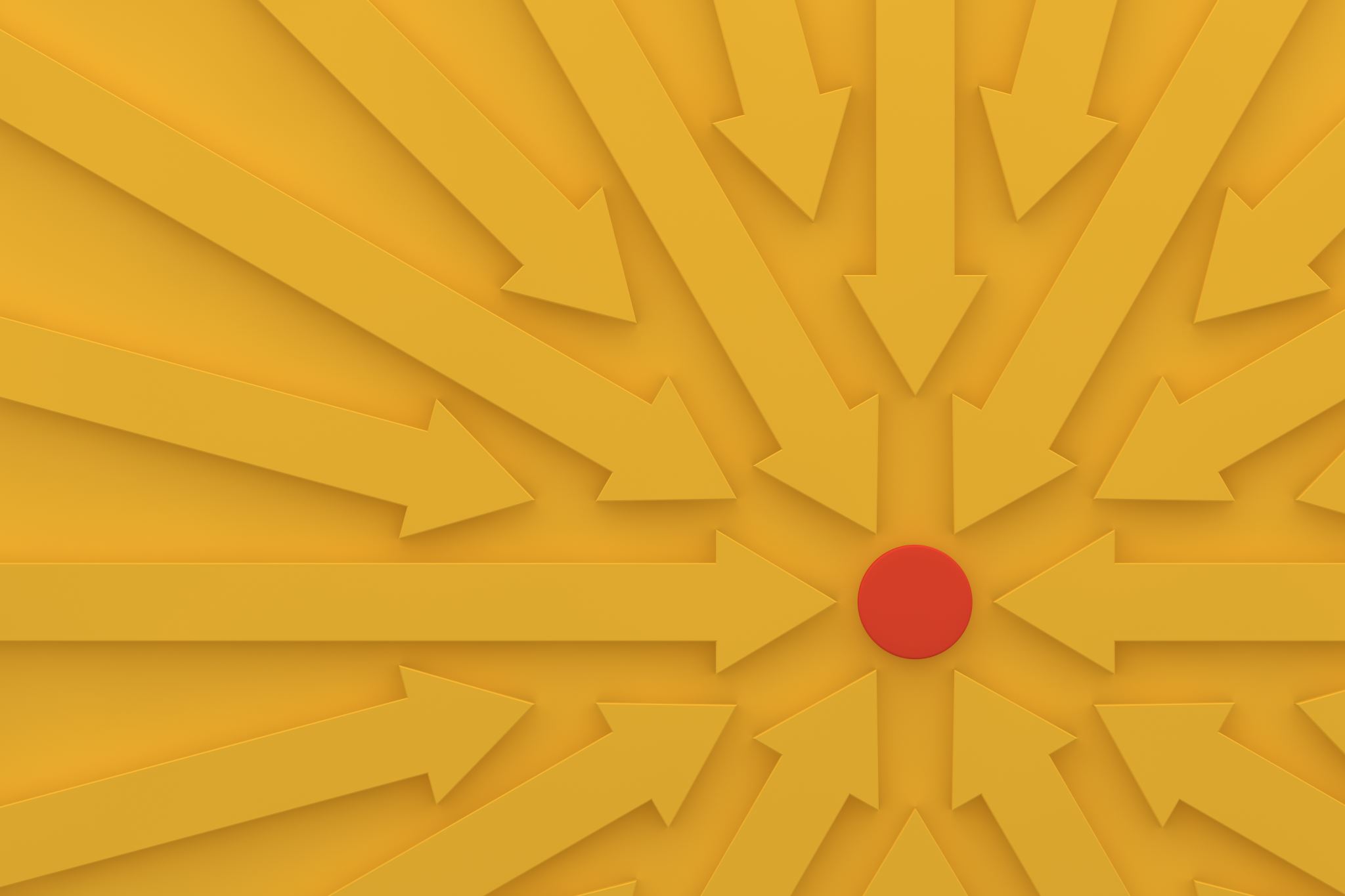 Action Plan Progress
Updates on Strategies and Action Steps in IAP
Principle 1:
Principle 2:
Principle 2:
Principle 5:
IAP Process Goals
IAP Impact Goals
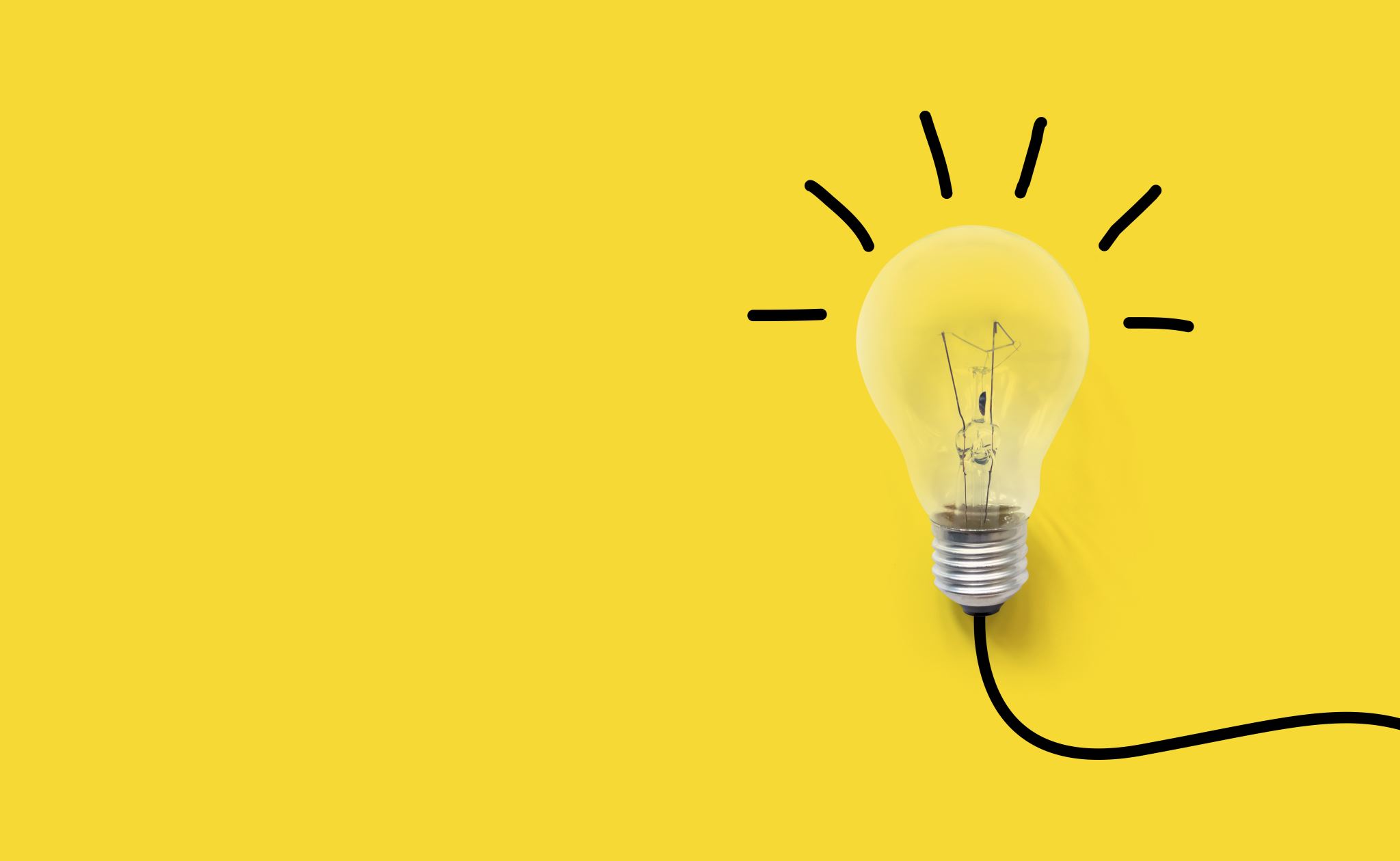 conclusions
Celebrations and Challenges – Q3
Celebrations
Quality and experienced staff
Launch Tyler SIS Parent Portal, Gradpoint Observer
IXL and WINS classes making a difference in growing students’ grade level skills
Continuing improved credit earning from last year 77 credits Q1, 88  credits Q2 
Prior Year by Q 26/56/45/84 – Total 211
Collective commitments for Community and Engagement – Support Person Conference, Design Day, Day of Service
SEL BASELine Survey – January 2022
School Climate Survey – 91% recommend to a friend
Challenges
Student Attendance
10 day withdrawals without contact
Master schedule – need more extracurricular/PLC/collaboration time
COVID absences end of Q2/Q3
Balancing the need for engaging, inclusive, and rigorous curriculum that gives student’s choice while ensuring that courses can be completed in 8-12 weeks.
Implications & Commitments
Commitments and Next Steps:
Implement greater SEL and attendance interventions.
Hold a Design Day in December to foster engagement and community. – Completed and second planned for 4/1/21
Improve quarterly credit earning through leveraging support persons, celebrating small wins, and providing support and accountability structures. Improved by 15% Q1 to Q2
Create  visual progress tracking tool for students to ensure all students are aware of where they stand in course progress
Evaluate and refine system for preventing 10 day withdrawals. 
Curriculum work to improve engagement, buy-in, and credit earning. Summer
Continue training on UDL, MTSS, and data evaluation to boost teacher’s fidelity. Completed main trainings, now coaching sessions
Getting parents access to attendance and course progress data – Tyler SIS Parent Portal launched early February, Gradpoint Observer launched December 2021 – working on getting support persons using platforms
Support Needed:
Research and support on proven attendance interventions with similar populations.
Evidence based engagement and community building
Strategies to push out platforms and get buy-in to tracking progress
Support of scheduling models that build time for PLC, interventions, engagement, and extra curriculars.
IXL Benchmark Data as of October 2021
IXL Data
IXL Diagnostic scores reflect the grade level of the student
0900 – 9th grade
1000 – 10th grade
1100 – 11th grade
1200 – 12th grade
The last two digits represent the percent complete of that grade level
0915 – 9th grade, 15% complete
1034 – 10th grade, 34% complete
1187 – 11th grade, 87% complete
1275 – 12th grade, 75% complete
Benchmark Data as of October 2021
Galileo Benchmark Data
Benchmarks are completed in sequence with coursework Pre, Mid and Post tests based on course completion in a self-paced model. (Tests are not taken at standard quarter/semester intervals)
Benchmark Data/Implications Q1 Notes
IXL Data implications
MTSS Tier identification for WINS support
Celebrating student growth
Leveraging support persons by sharing IXL data and explaining how to support from home
Implementing more focused direct instruction classes in Math/ELA
Math embedded IXL into core curriculum as Tier 1 intervention
Galileo Data Implications
Standards analysis for Instruction and Curriculum revision
Projection for State Assessment proficiency
Aligned but culturally biased test content
Test administration fidelity
Celebrations and Challenges – Q1
Celebrations
Quality and experienced staff
Continued MTSS implementation/Leveraging Support Person buy-in
IXL and WINS classes making a difference in growing students’ grade level skills
Continuing improved credit earning from last year
Vocational experiences offered to improve engagement
SEL Curriculum implementation
Challenges
Student Attendance
10 withdrawals without contact
Master schedule doesn’t lend itself to extra-curriculars.
Balancing the need for engaging, inclusive, and rigorous curriculum that gives student’s choice while ensuring that courses can be completed in 8-12 weeks.